You Shall Be Holy …
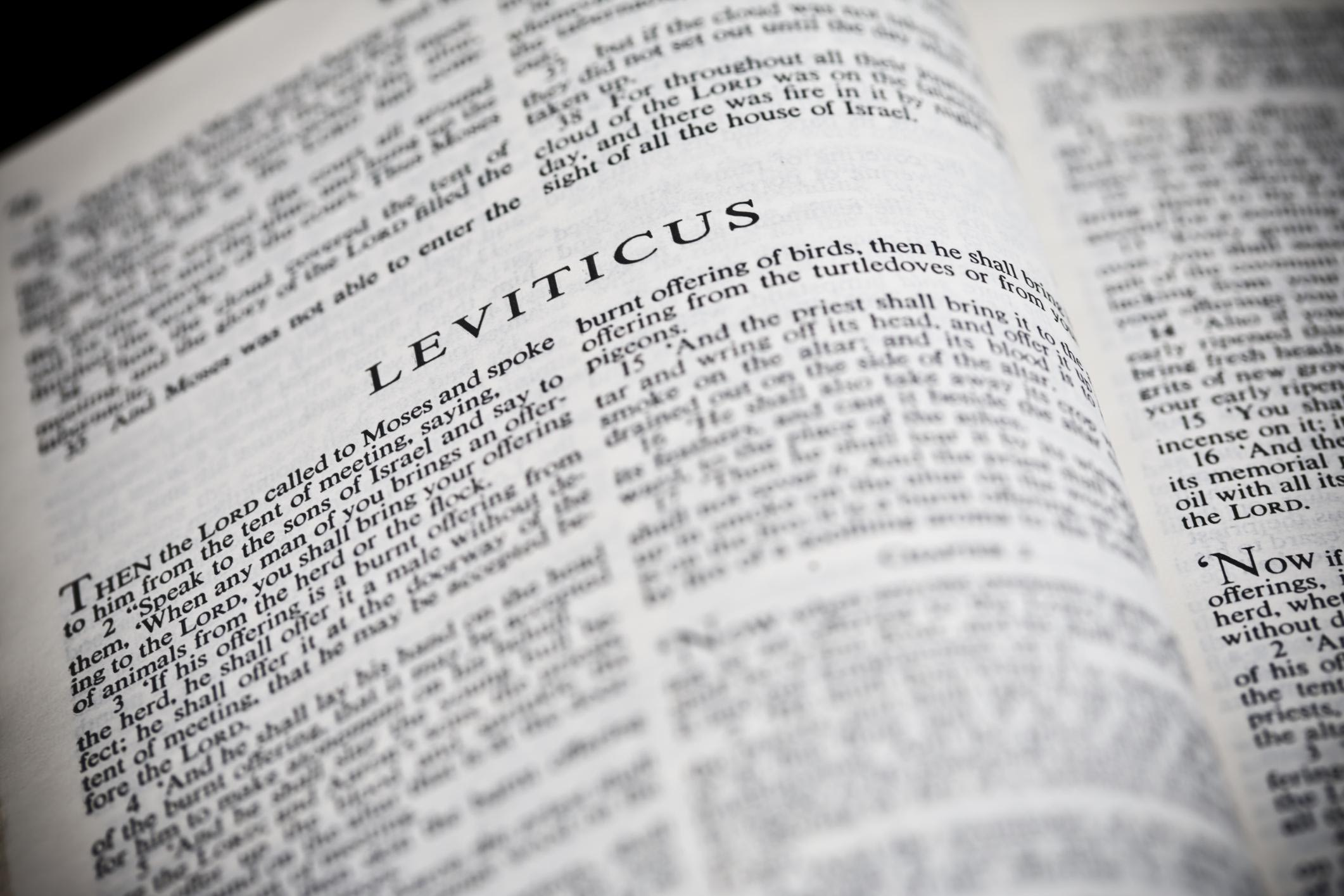 A Study of the Book of Leviticus
Two Main Objectives
Encourage reading of “harder” texts
Strive for a closer relationship with God
La Vista - 2016
Joe Works
201-398-8438
Lilpreacherjoe@aol.com
“Love your neighbor”
Leviticus 19:18
2nd Greatest Commandment
A way of life			 	Lev 19:13-18
Friends & enemies		 	Matthew 5:43-48
Neighbors > Money		 	Matthew 19:16-22
Neighbors > Sacrifices	 	Mark 12:28-34; 
					 	Matt 22:34-40
What Mr. Rogers asked	 	Luke 10:25-37
Love one another (22)			Beloved John (10)
A debt never paid		 	Romans 13:8-10
Love  serve			 	Galatians 5:13-6:10
The royal law			 	James 2:1-13; 1:27